Workshop Presentatievaardigheden voor HF professionals
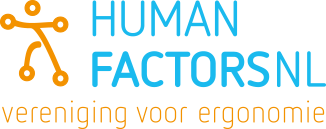 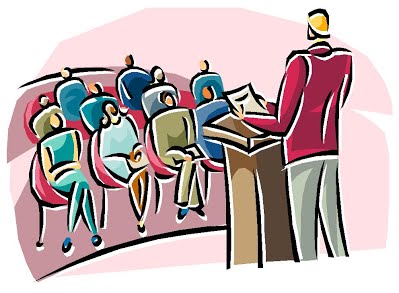 Kies een case uit de kaarten
Presenteer 3 minuten
Je krijgt direct feedback van de anderen
	(via de mobiele telefoon, dus anoniem)
Ernst en Carin vatten de sessie samen
Ernst Koningsveld & Carin van den Bosch
Reflectie
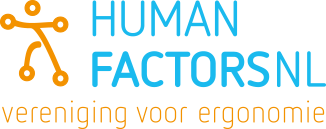 Presenteren is en blijft spannend, ook voor hen die het goed lijken te kunnen
Als je nerveus bent: laat het maar zien, beter dan krampachtig ertegen vechten
Gedegen voorbereiden en toch “los” presenteren 
Jij weet veel meer dan de rest; beperk je tot de hoofdlijnen
Je enthousiasme delen werkt goed
Plaatjes kunnen veel zeggen, maar vormen ook een valkuil om te veel details te willen vertellen
Beter te vroeg klaar, dan haast om alles te vertellen
Bewegen en gebruik van handen moet passen bij je presentatie
Blijf op twee benen staan, niet schommelen
Reflectie
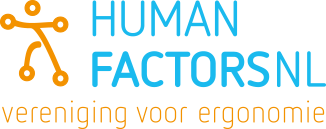 Verdeel je oogcontact over de aanwezigen
Let op (non-verbale) reacties in de zaal, dan weet je of je de mensen nog bereikt
Zorg dat men begrijpt waar je verhaal naartoe gaat (tenzij je dat juist niet wil)
Bouw op tijd korte pauzes in, dat verhoogt de attentie van je publiek
Let op je ademhaling
Vermijd verkleinwoorden als die niet nodig zijn
Als je voor de zaal nieuwe begrippen, dingen introduceert, neem dan de rust die goed uit te leggen
Gebruik persoonlijke dingen als dat past
Als je vragen aan je publiek stelt, moet je daar ook iets mee doen (ook als de antwoorden de plank misslaan…)
Tips
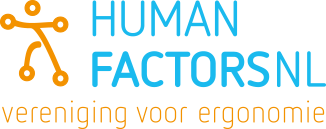 Stel tevoren vast: wat is je doel? 
Bouw je presentatie op in drie stukken:
Introductie: hiermee pak je de aandacht: vertel, verras, shockeer, of iets dergelijks
Middenstuk: dit is de inhoud, bouw het helder op en leg uit
Staart: hier bereik je je doel
Je houding, bewegingen en toon moeten passen bij de boodschap
Blijf hoe dan ook binnen de tijd
En last but not least: blijf altijd jezelf